Ondersteuning van de sector door het vormingsfonds Gezinszorg Vlaamse Gemeenschap
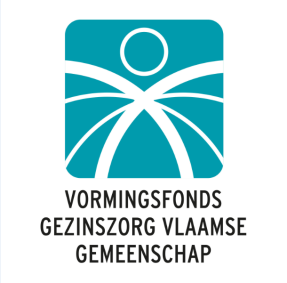 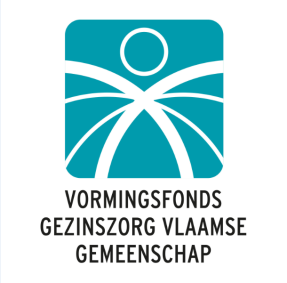 Met welke acties ondersteunt het SF318.02 de sector?
Als je door de bomen het bos niet meer ziet
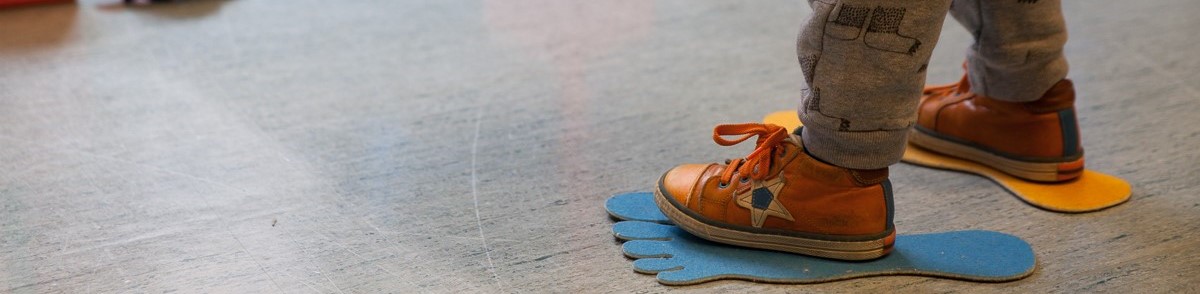 Afspraken
Jouw camera en geluid zijn automatisch gedempt.

Stel je vragen in de chat.

Deze infosessie wordt opgenomen.

Voor meer informatie: info@vivosocialprofit.org

www.vivosocialprofit.org
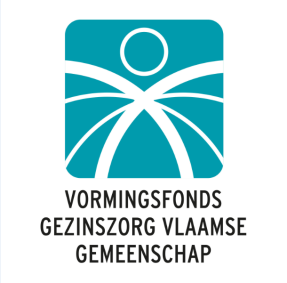 Team sociaal fonds 318.02
Bas Maes: 
open vormingsaanbod
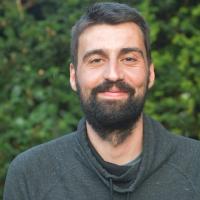 Assia Hamdaoui: 
In Company aanbod
Basistraject kansarmoede
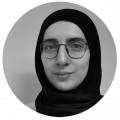 Elvira Staskowiak: Vormingsbudget
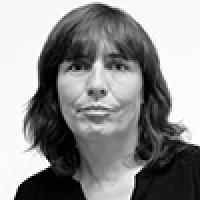 Hilde Vanstalle: Via Vorming Hogerop
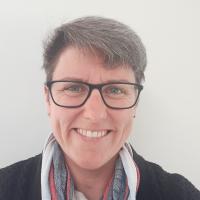 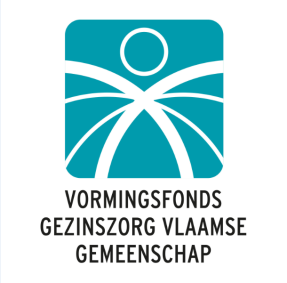 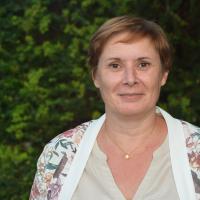 Leen De Wolf: projectverantwoordelijke
ICOBA
Kennis- en expertisecentrum

Sinds 2004

Vlaamse Social-Profit

6 medewerkers
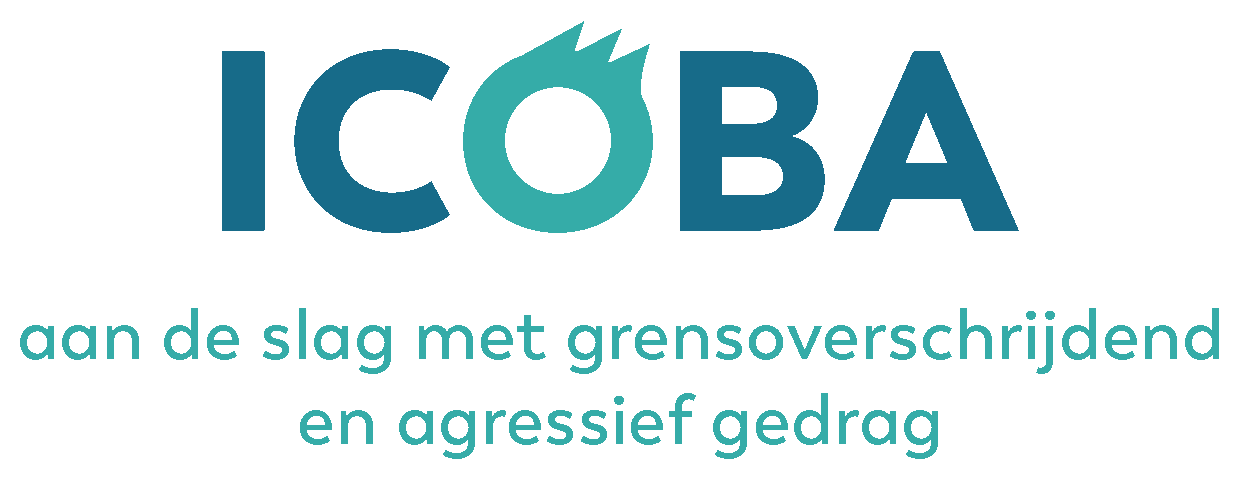 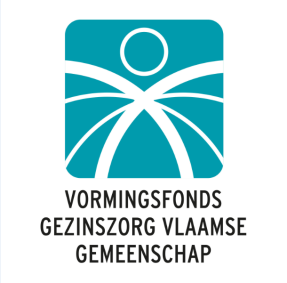 ICOBA
Grensoverschrijdend en agressief gedrag?
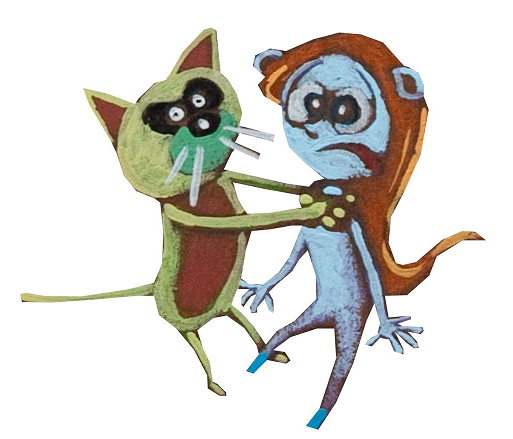 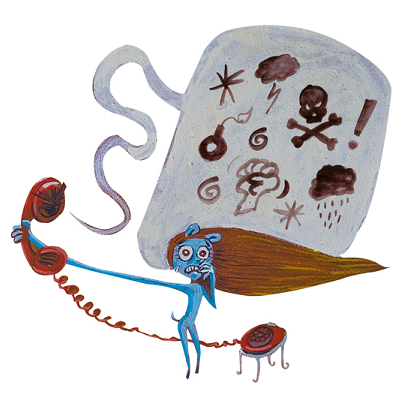 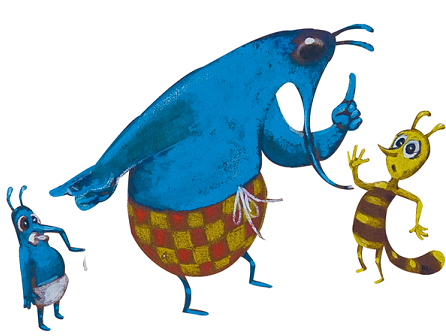 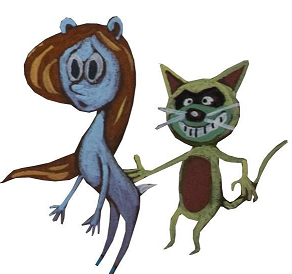 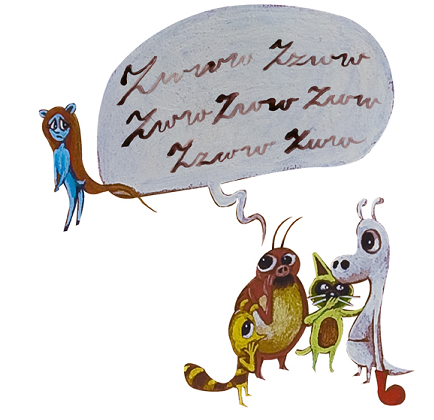 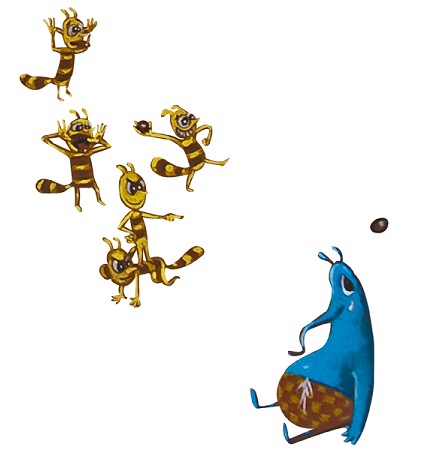 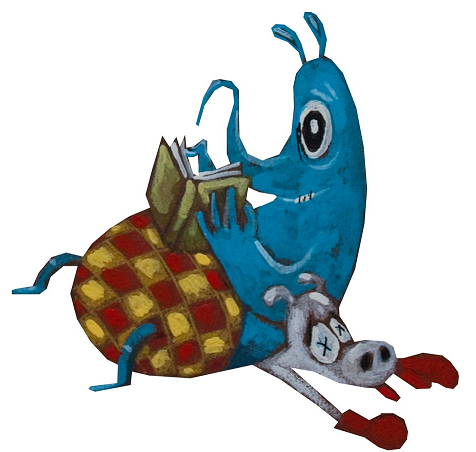 ICOBA
Gevolgen van grensoverschrijdend en agressief gedrag?
Schade:
Lichamelijk
Emotioneel - Psychisch
Materieel
Relationeel  /  onderlinge sfeer
Sociaal / reputatie -goede naam
Professioneel
Financieel
Bij:
Wie het gedrag stelde
Wie het gedrag onderging
Wie er getuige van is
De organisatie (ziekte verzuim, personeelsverloop, kwaliteitsverlies, imago, …)
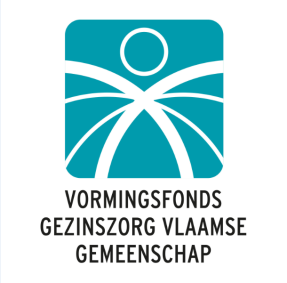 ICOBA
Opdracht
Veiligheid en welzijn van medewerkers en doelgroep bevorderen.

En zo:
bijdragen aan hun ontwikkeling en kwaliteit van werken en leven.
werken in de sociale sector werkbaar en aantrekkelijk houden.
bijdragen aan een kwaliteitsvolle en continue hulp- en dienst-
     verlening, ook als het moeilijk loopt.
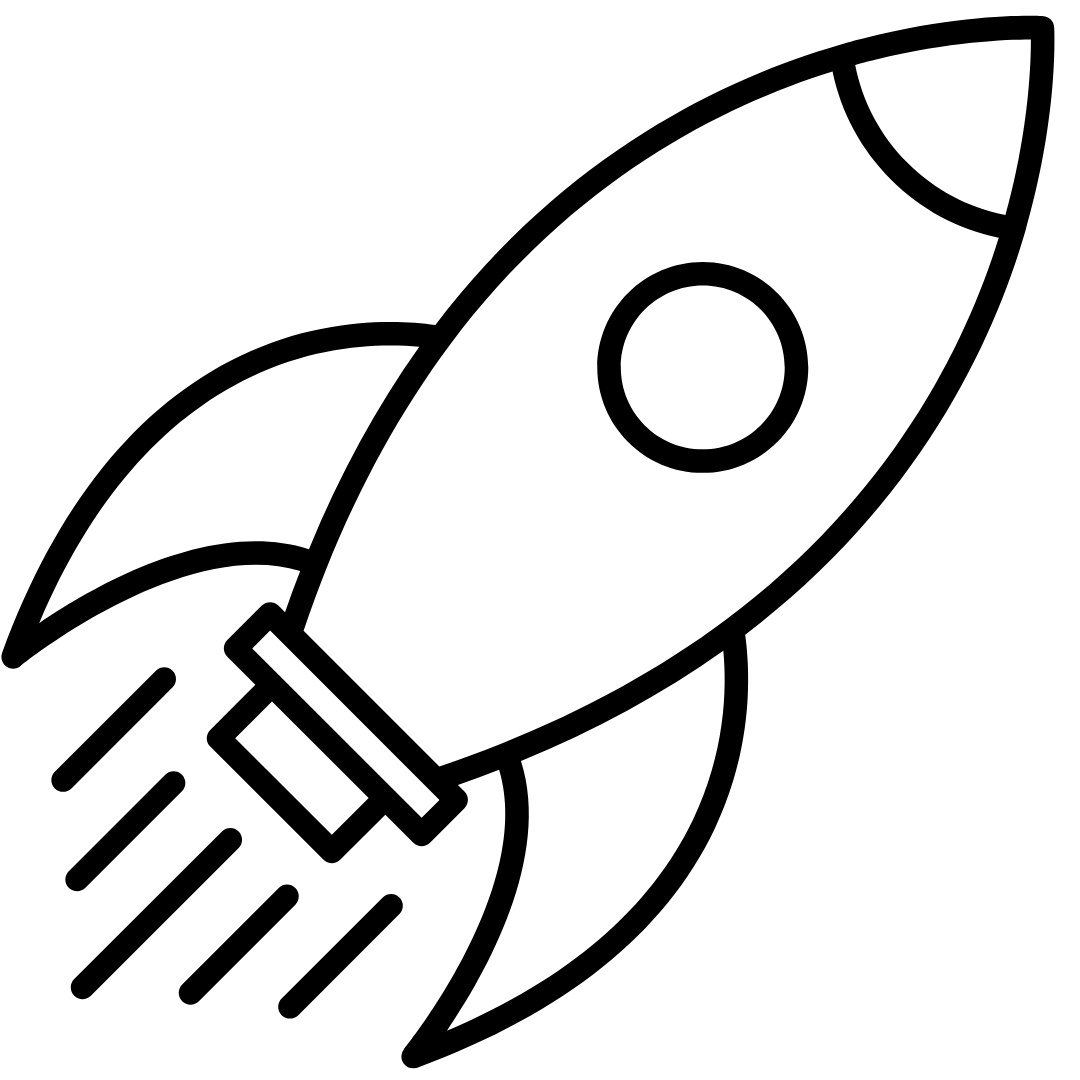 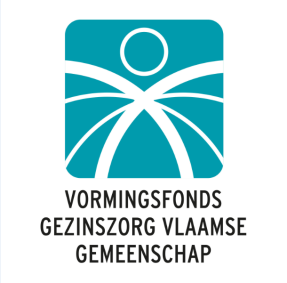 ICOBA
Hoe?
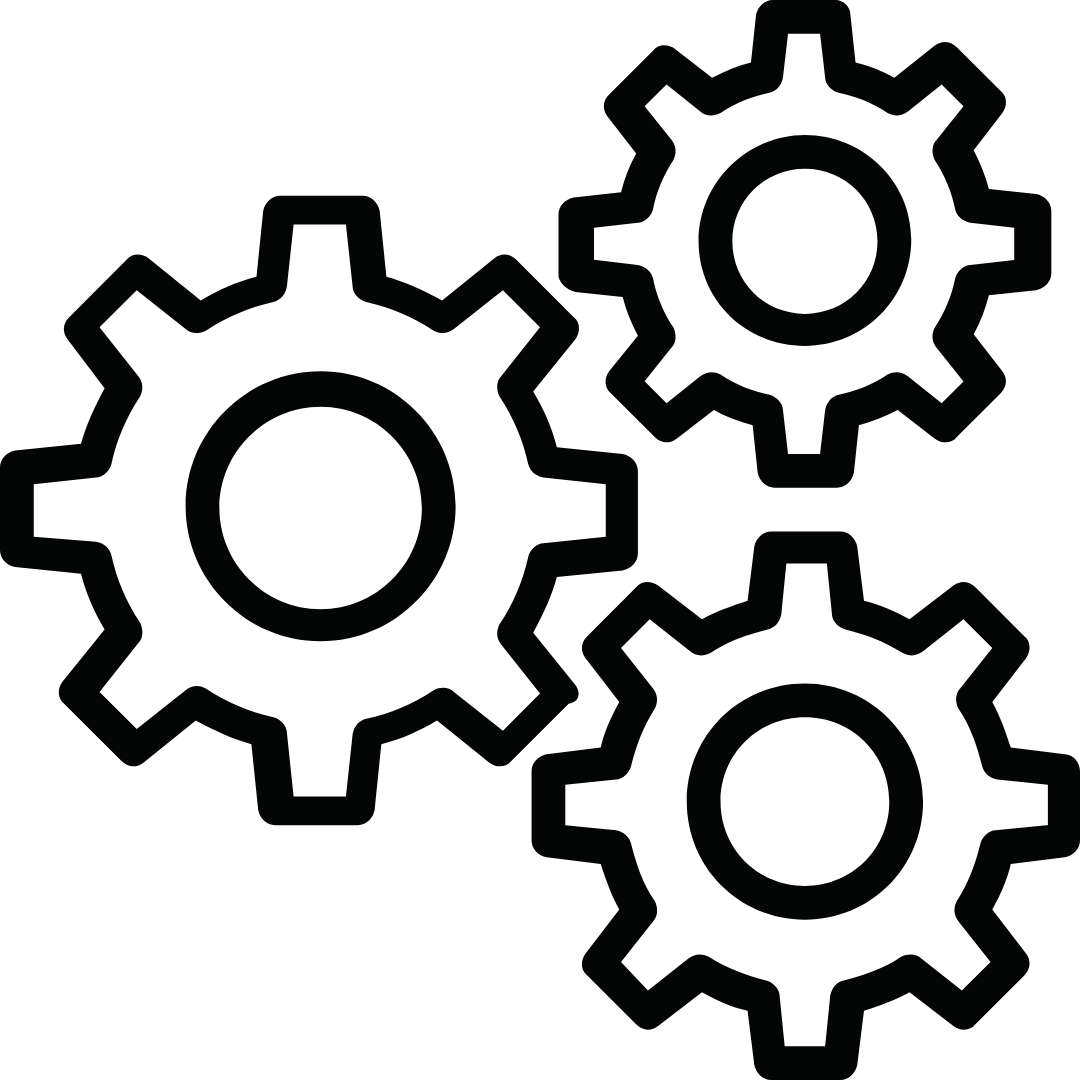 Organisaties ondersteunen bij een integrale en structurele aanpak van grensoverschrijdend en agressief gedrag.

Medewerkers sensibiliseren en ondersteunen in hun veerkracht en competenties om grensoverschrijdend en agressief gedrag te voorkomen en er gepast op te reageren.
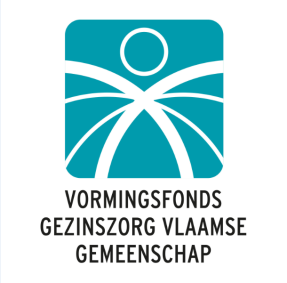 ICOBA
HOE KUNNEN WE JOU ONDERSTEUNEN?
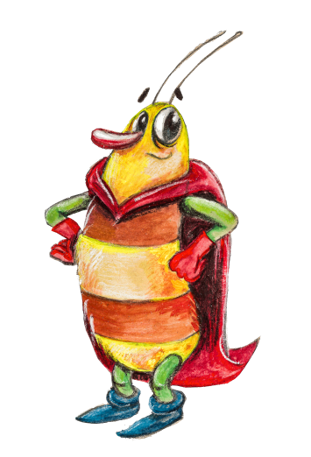 Leerpakket ‘Weerbaar aan de slag met grensoverschrijdend gedrag’.
Babbeldoos om grensoverschrijdend gedrag bespreekbaar te maken
5 vijf e-learning modules om zelfstandig online te leren
Werkpakket met methodieken om in groep live de slag te gaan
Vraag kosteloos een Demosessie aan in je organisatie om gedurende 2 u  kennis te maken met het leerpakket.

2. Tipreeks om beter om te gaan met lastig gedrag en lastige situaties.

3. Kom tot rust met de Rustbox en of maak je eigen rustplan.

4. Infopakketten voor sleutelfiguren in een beleid rond (seksueel) 
    grensoverschrijdend en agressief gedrag.
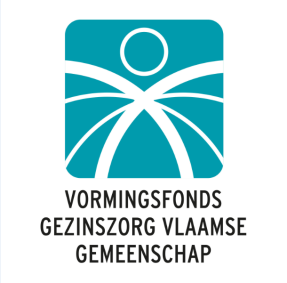 ICOBA
HOE KUNNEN WE JOU ONDERSTEUNEN?
5. Informatie en tools om vorm en inhoud te geven aan je beleid rond grensoverschrijdend en 
    agressief gedrag.

6. Advies en feedback bij de ontwikkeling van je beleid

7. Campagnemateriaal om je beleid onder de aandacht te brengen. Te bestellen tegen productiekost.

8. Inspirerende praktijken vanuit de sector gezinszorg:
Grensoverschrijdend en agressief gedrag voorkomen in gezinszorg
 In gesprek met cliënten over seksueel grensoverschrijdend gedrag – De campagne van Familiezorg Oost-Vlaanderen
Opvang en nazorg bij helan en Ferm
Opvang en nazorg bij thuiszorg vleminckveld en i-mens
 
	  9.  Vormingsaanbod rond het thema i.s.m het Vormingsfonds gezinszorg
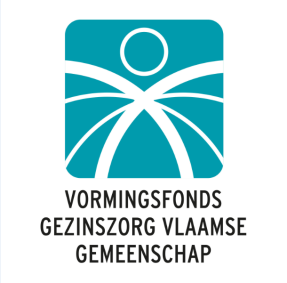 ICOBA
Vragen?

www.icoba.be

Mail: icoba@vivosocialprofit.org

https://www.linkedin.com/company/icoba-vivo

https://www.facebook.com/aandeslagmetagressie
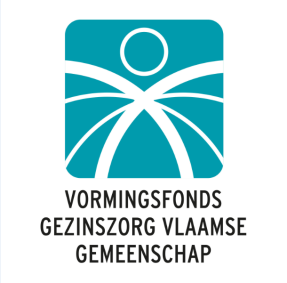 Vormingsaanbod
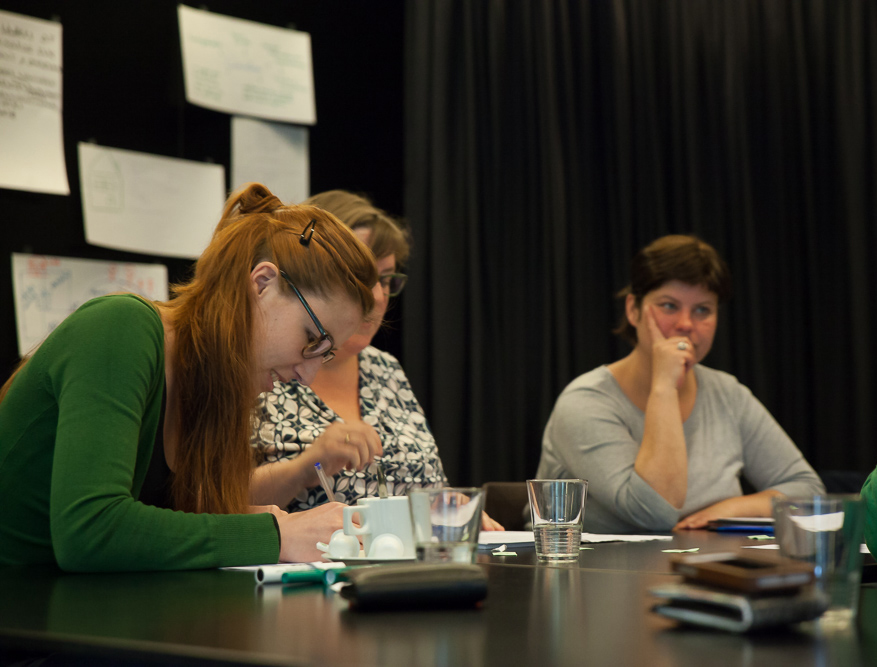 Kosteloze vormingen voor werknemers uit PC318.02
Thema’s
Sectorspeciefieke thema’s voor de gezinszorg bv. TdT voor IT-buddy’s, verbindende communicatie, Basisvorming omgaan met lastig en agressief gedrag, …
Sectoroverstijgende thema’s bv rond stress en burn-out, bureautica, digitalisering, omgaan met collega’s, …
Agressiethema’s: aanbod ICOBA www.icoba.be
	Mail: icoba@vivosocialprofit.org
Overzicht vormingen:
Gezinszorg
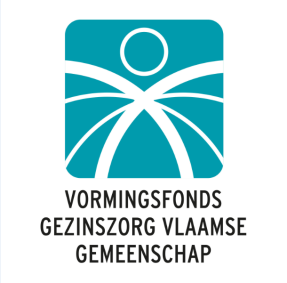 In Company - aanbod
Organiseren van vormingen op basis van noden in eigen organisatie
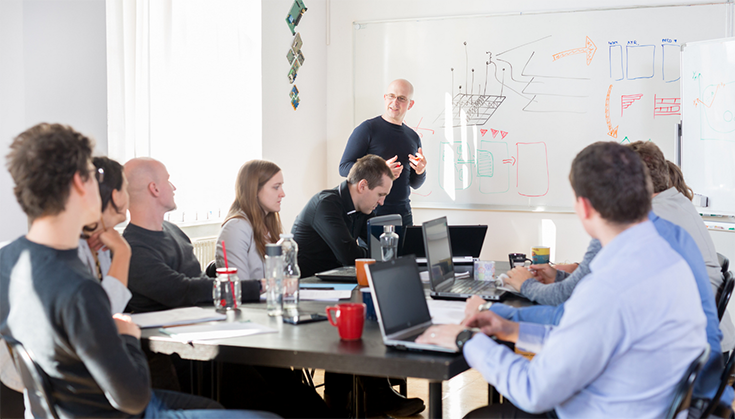 Voorwaarden:
Vormingen en opleiders uit het sectorspecifiek aanbod
Hetzelfde aantal vormingsuren als in het open aanbod
Behoren tot PC318.02
Minstens 8 deelnemers
Voor 31 december van het kalenderjaar
Binnen de werktijd
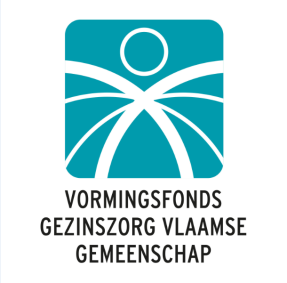 Meer info
Aanvraag vormingsaanbod
Hoe aanvragen?
Gebruik ons online platform Extranet.
Vragen? info@vivosocialprofit.org
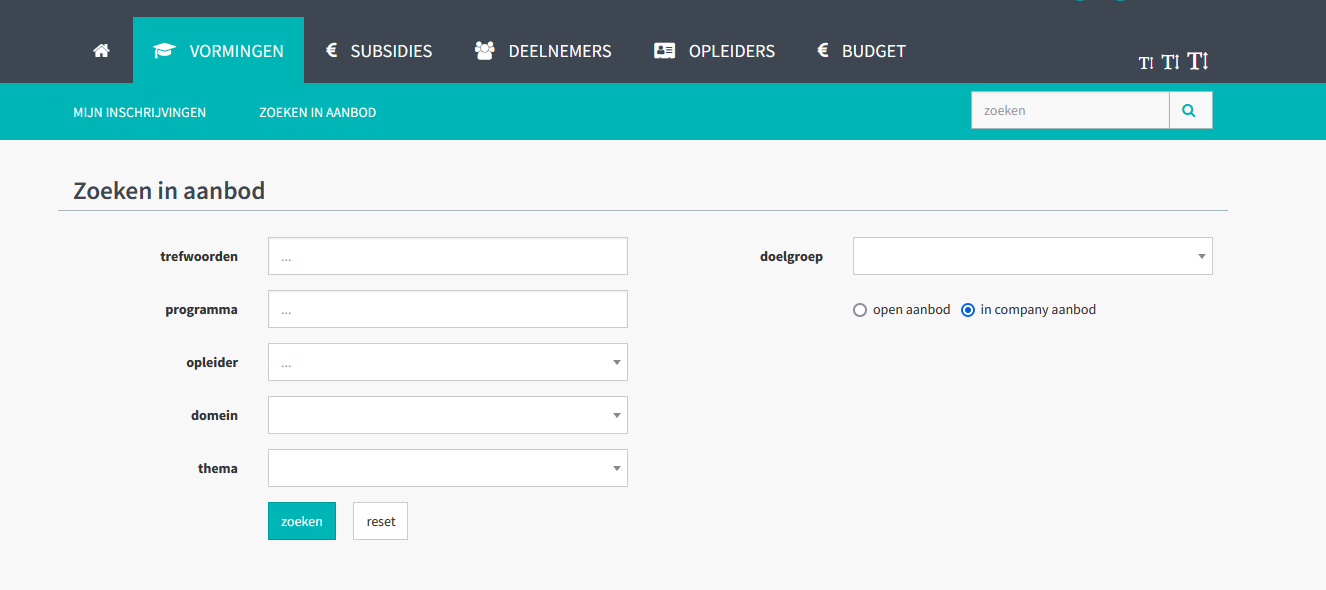 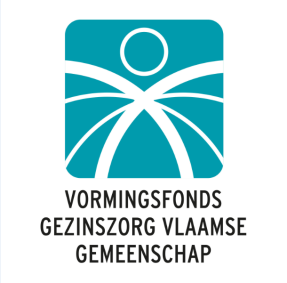 Vormingsbudget
Wat?
Terugbetaling van door de organisatie betaalde vormingen
Maximum toegekende bedrag per organisatie
Uitbetaling via maatschappelijke zetel
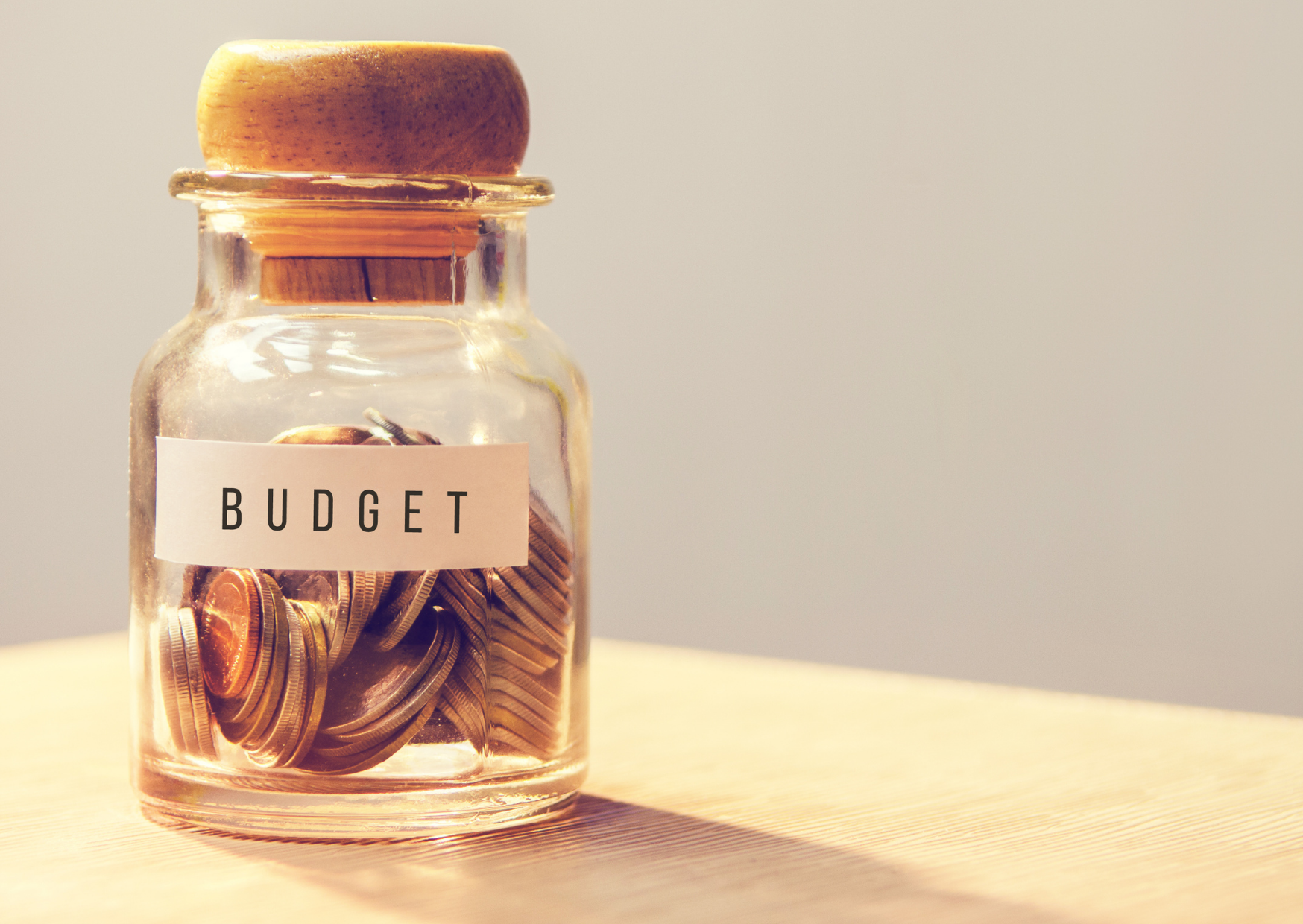 Voor wie?
Elke organisatie met RSZ-kengetal 211
Hoe aanvragen?
Gebruik ons online platform Extranet.

Meer info
Vragen? Info@vivosocialprofit.org
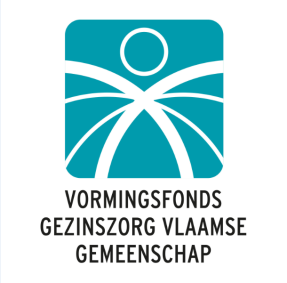 Hoe subsidies aanvragen?
Gebruik ons online platform Extranet.
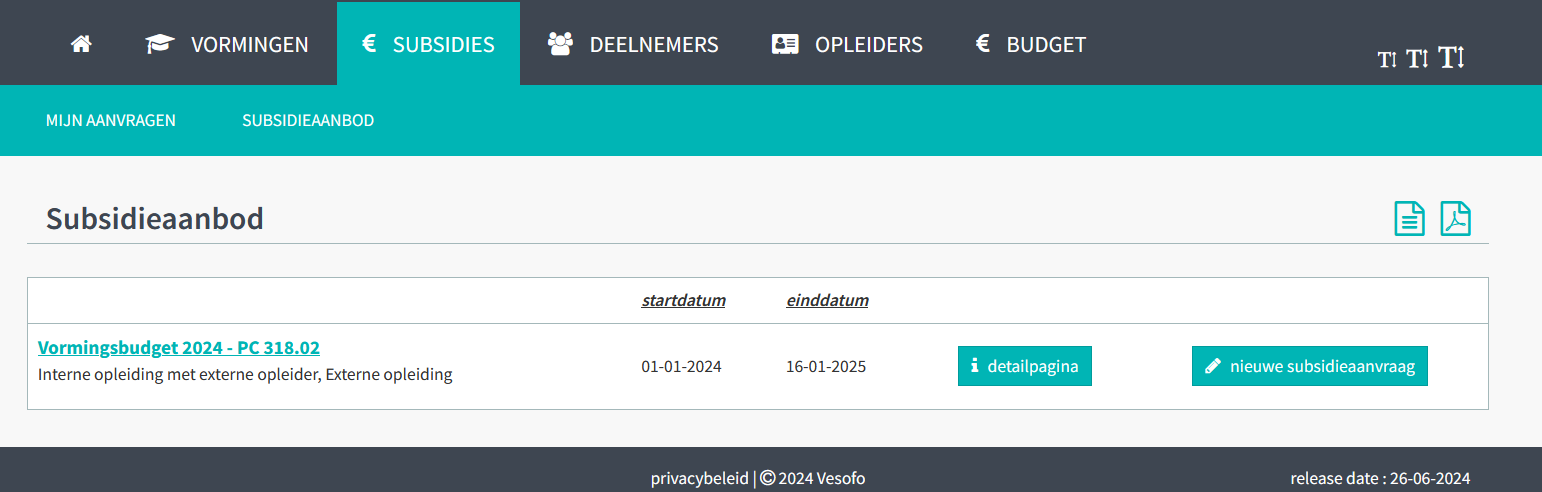 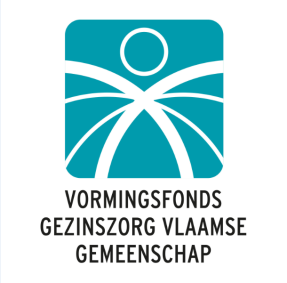 Ziedet?
Online leermodules:
	7 modules rond cultuursensitief handelen op de werkvloer
	bv. ‘Het is weer gezegd’, ‘Het is snel gebeurd’, ‘Het geraakt niet gezegd’, …
	Nieuwe module: Het maakt wél een verschil! 
	
Leerlabo

Meer info
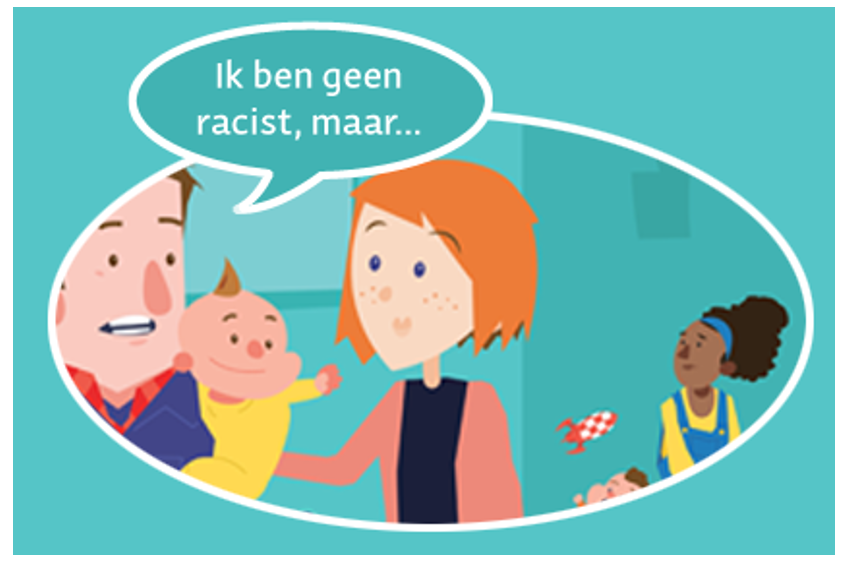 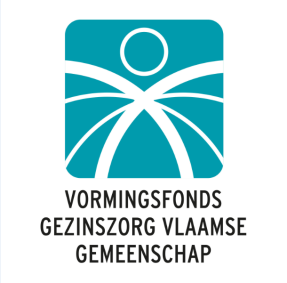 Trefpunt odi
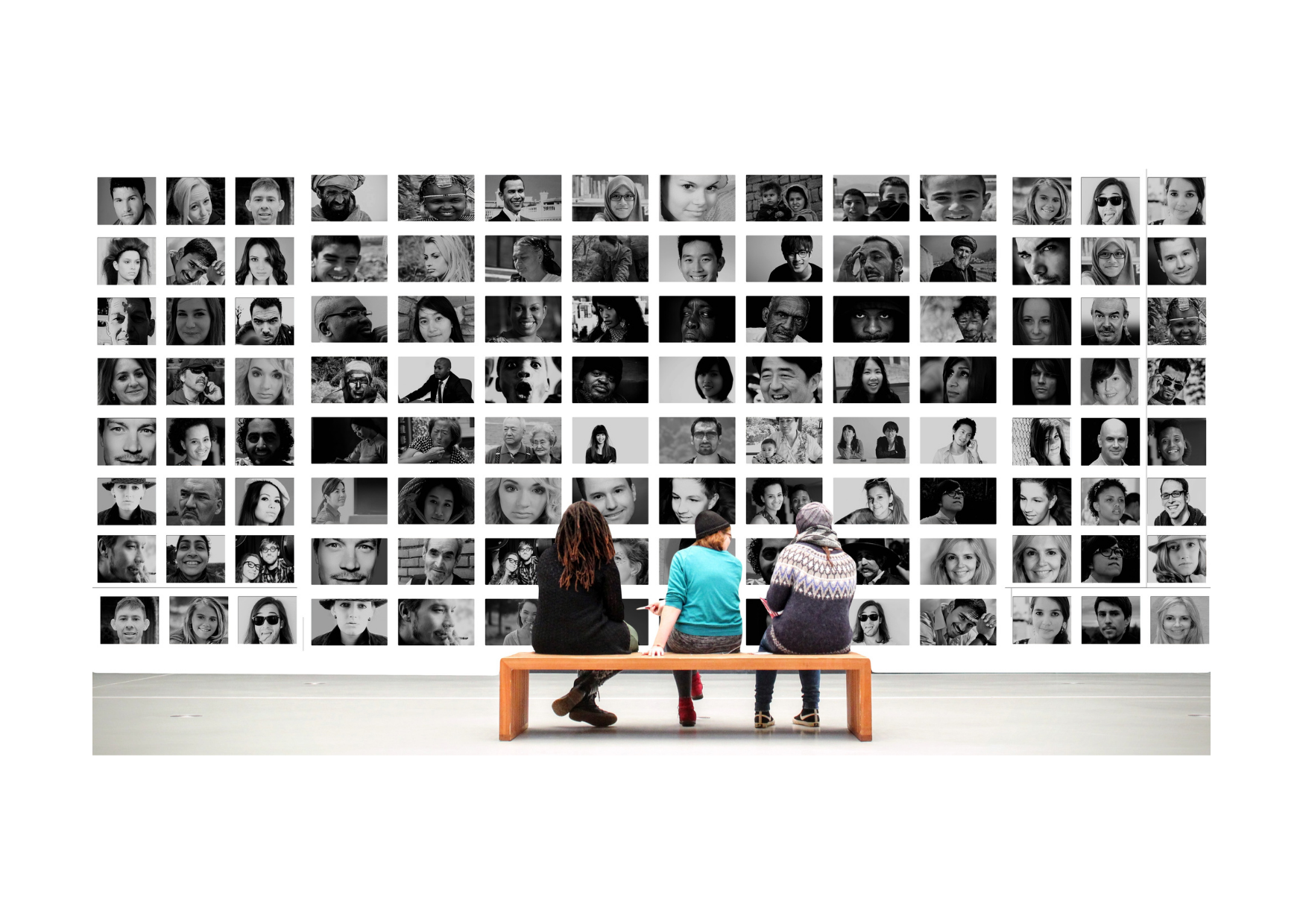 Website voor (toekomstige) hulpverleners over culturele diversiteit

Info over cultuursensieve hulpverlening aan de hand van 10 thema’s

Een toolbox vol publicaties, video’s, websites, …

Overzicht van sprekers en vormingen

Samen met experten uit het veld
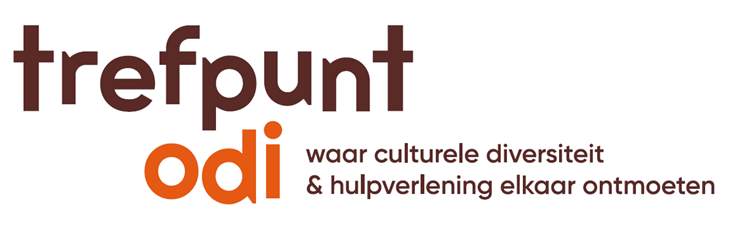 Benieuwd? Surf naar www.trefpuntodi.be
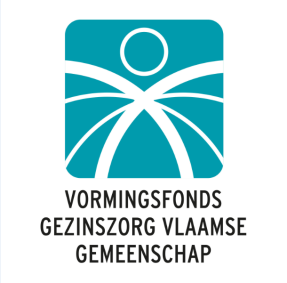 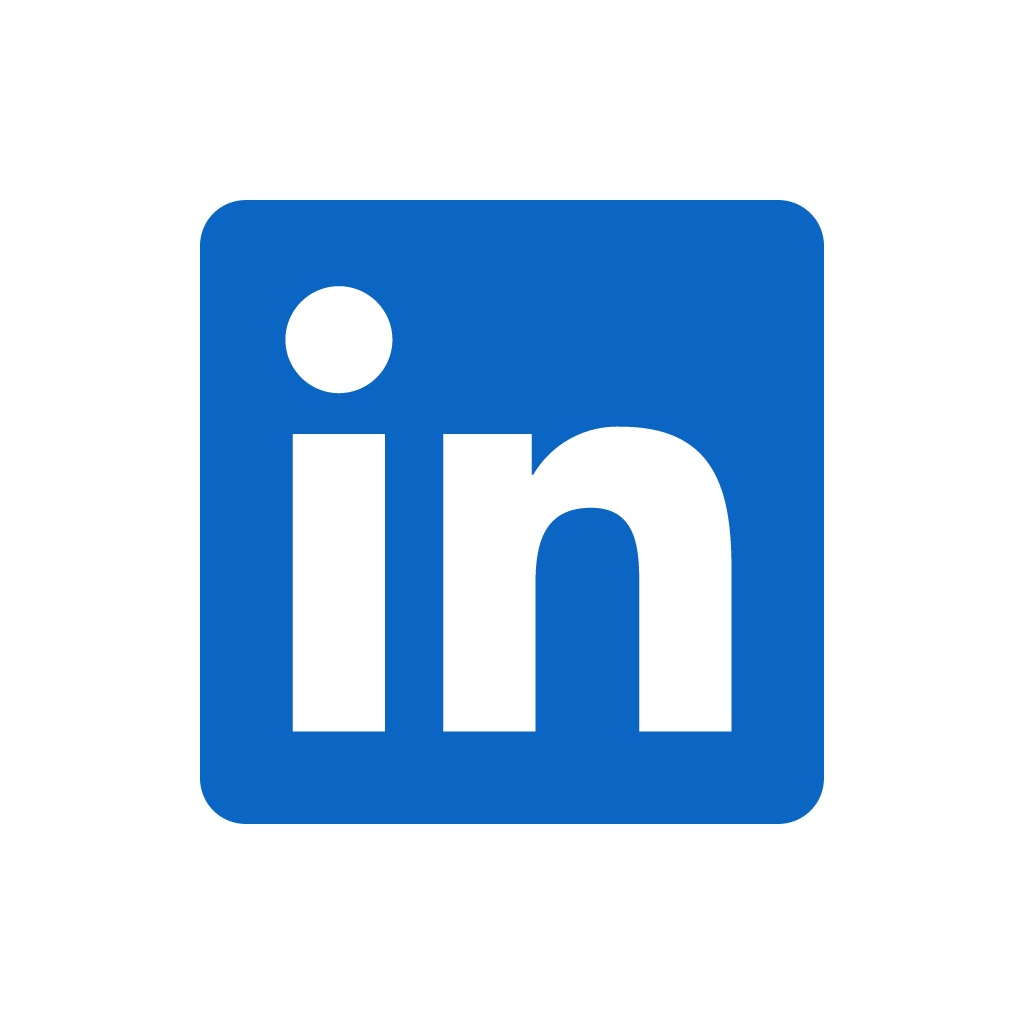 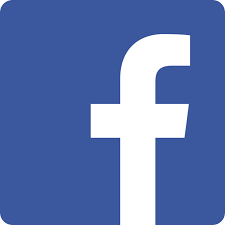 & volg ons op           of
Social Profit Salons
Voor wie? 
	Organisaties op zoek naar werknemers met een migratieachtergrond
Waar?
10 oktober - Aalst
	
Eigen standje

Meer info
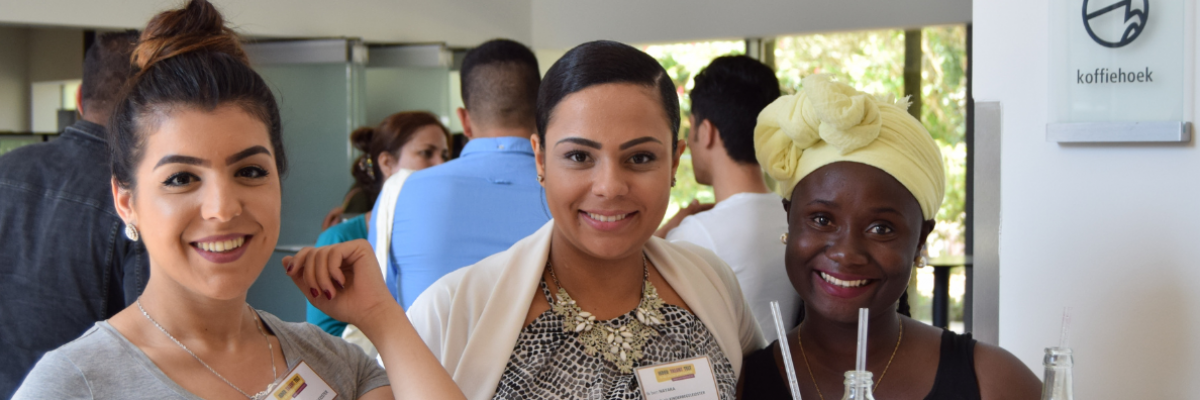 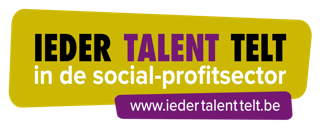 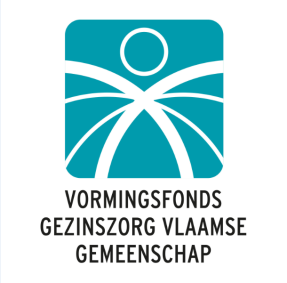 Werkbaarheidsacties
www.waardevolwerk.be 
	9 thema’s die werkbaarheid bepalen
	bv. de collega’s, emotionele belasting, leiding geven en krijgen, …
	www.facebook.com/waardevolwerk
De goestinggenerator
	methodiek om met je team in gesprek te gaan.
	8 thema’s: goesting, werkeisen, autonomie, talent, …
	bestelformulier
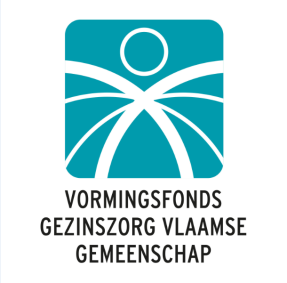 Project 3030
Wie?
	Werknemers uit PC318.02

Voorwaarden?
2 jaar anciënniteit bij huidige werkgever op uiterste inschrijvingsdatum
Contract onbepaalde duur, min. halftijds
Niet tot een procedure die tot ontslag kan leiden
Niet tewerkgesteld als verzorgende
Geen recent diploma dat toegang geeft tot het beroep van verzorgende
Slagen voor selectieproeven
Samen met de werkgever inschrijven
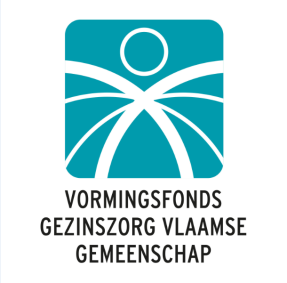 Project 3030
Huidige tewerkstelling?
Contract bij huidige werkgever loopt door
Behoud van loon- en arbeidsvoorwaarden
Anciënniteit loopt verder

Vervanging?
Vrijgekomen arbeidsplaats invullen – financiering via sociale maribel
Meer info
Vragen: project3030@vspf.org
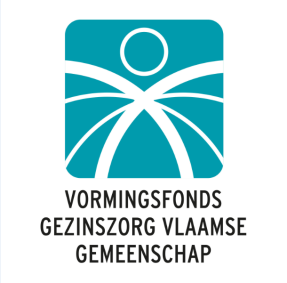 Via Vorming Hogerop
Wie?
	Werknemers uit PC318.02

Voorwaarden?
2 jaar anciënniteit bij huidige werkgever op uiterste inschrijvingsdatum
Contract onbepaalde duur, min. halftijds
Maximaal diploma secundair onderwijs
Slagen voor selectieproeven

2/3e van de VTE voorzien voor verkorte trajecten 
                 zorgkundige
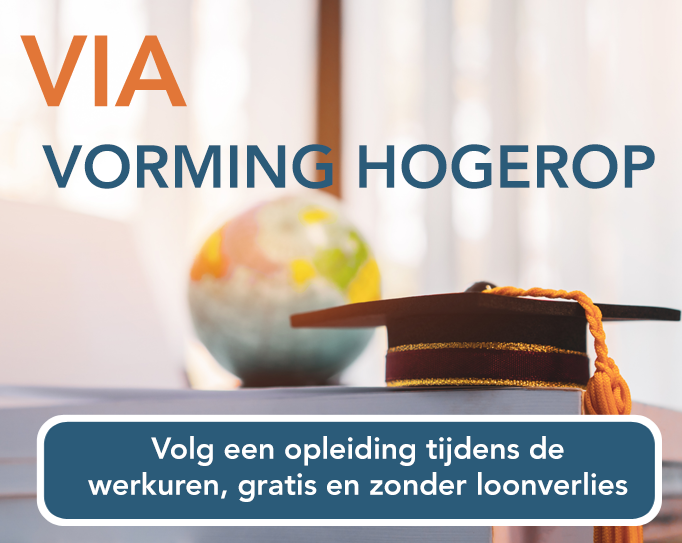 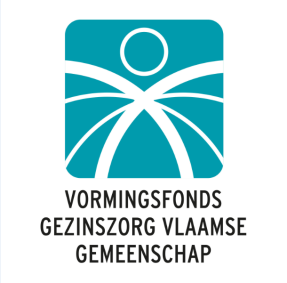 Via Vorming Hogerop
Vergoeding voor de werknemer?
Betaling inschrijvingsgeld
Max €200 per schooljaar voor boeken, werkkleding, …

Loon?
De werknemer behoudt zijn loon zonder extra premies voor weekend- of nachtwerk
Werkgever ontvangt vergoeding voor vervanging

Nog werken? 

Voltijdse opleiding: enkel tijdens de zomervakantie
Verkort traject: enkel vrijgesteld voor aantal uren van het verkorte traject
Meer info
Vragen: viavorminghogerop@vivosocialprofit.org
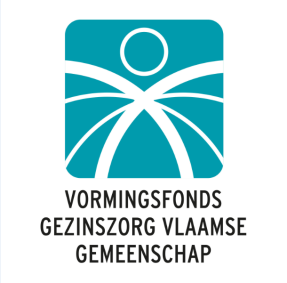 Het structureel InstroomKAnaal (IKA)
Algemeen: 
Een werkgever stelt een werknemer tewerk voor de openstaande functie van verzorgende. De tewerkstelling is subsidiabel binnen de sectorale regelgeving.

Wie?
Elke werknemer die niet gekwalificeerd is om het beroep uit te oefenen mag zich kandidaat stellen.

Aanwerving:
De werkgever selecteert op basis van groeimogelijkheden. 
De werknemer ontvangt een AO van onbepaalde duur als  ‘verzorgende in opleiding structurele instroom’. 
De werknemer ontvangt het loon in loonschaal B2 structurele instroom.
Het structureel InstroomKAnaal
De werkgever:
Ontvangt een premie voor coaching en begeleiding op de werkvloer en 600€ als opleidingskost. De werkgever betaalt 600 € aan het opleidingscentrum van de DGZ of de aantoonbare schoolkosten bij een CVO. 

De werknemer:
Is afwezig op de werkvloer met behoud van loon op lesuren, examens 
en stage-uren die niet bij de eigen werkgever worden gelopen.

Meer info: 
website Het structureel instroomkanaal    
Vragen  IKA@vivosocialprofit.org
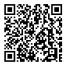 Nieuwe acties: Instroom en doorstroomprojecten
Meer info IKA

Meer info #kiesvoordezorg

Trajectkompas
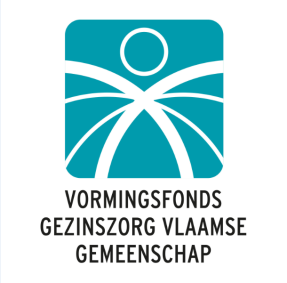 Duaal leren
In het secundair onderwijs: vanaf 16 t.e.m. 25 jaar
Lerende 60% van de tijd op de werkvloer
Overeenkomst alternerende opleiding of Deeltijdse Arbeidsovereenkomst sociale maribel
Meest voorkomende opleidingen: polyvalent administratief ondersteuner duaal, verzorgende/zorgkundige duaal, …
Erkende werkplek
Per vestiging
5 jaar geldig
Mentor volgt verplichte mentoropleiding (aanbod via vormingsfonds)
Ook in het volwassenenonderwijs is duaal leren mogelijk
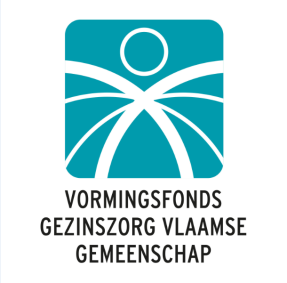 Contact
Nog vragen: info@vivosocialprofit.org

Op de hoogte blijven van onze acties?
Schrijf je in op de nieuwsbrief 318.02 en VIVO!
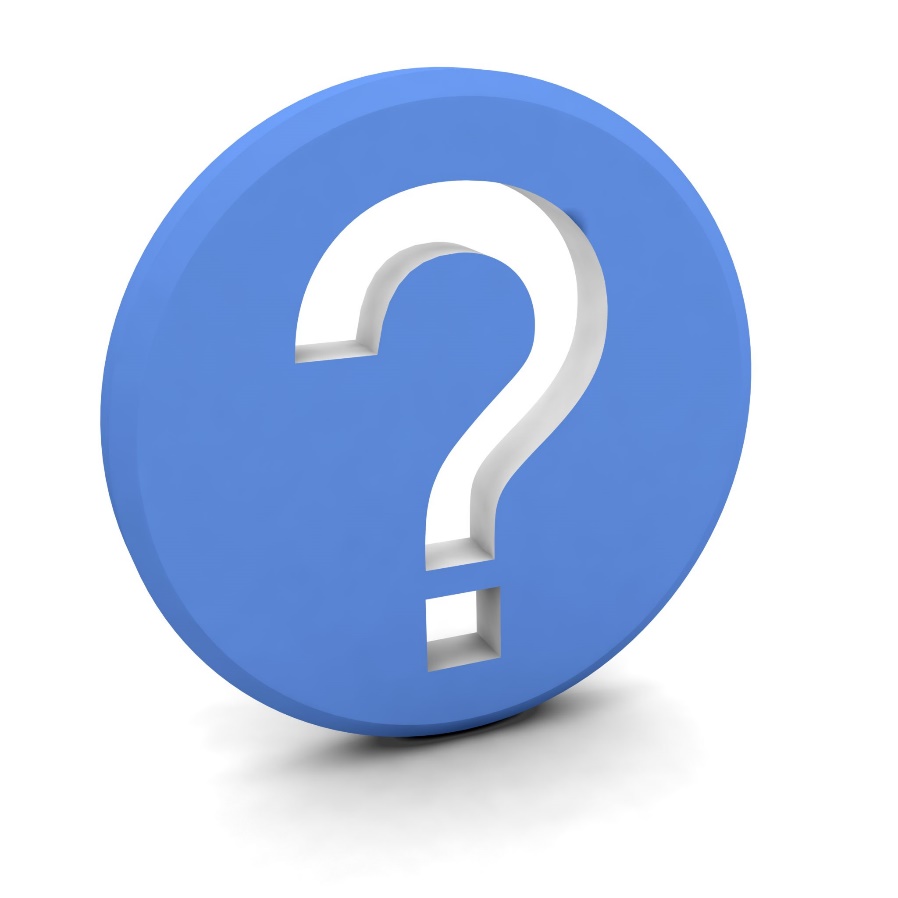 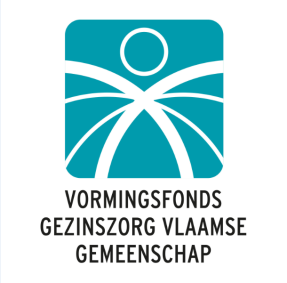